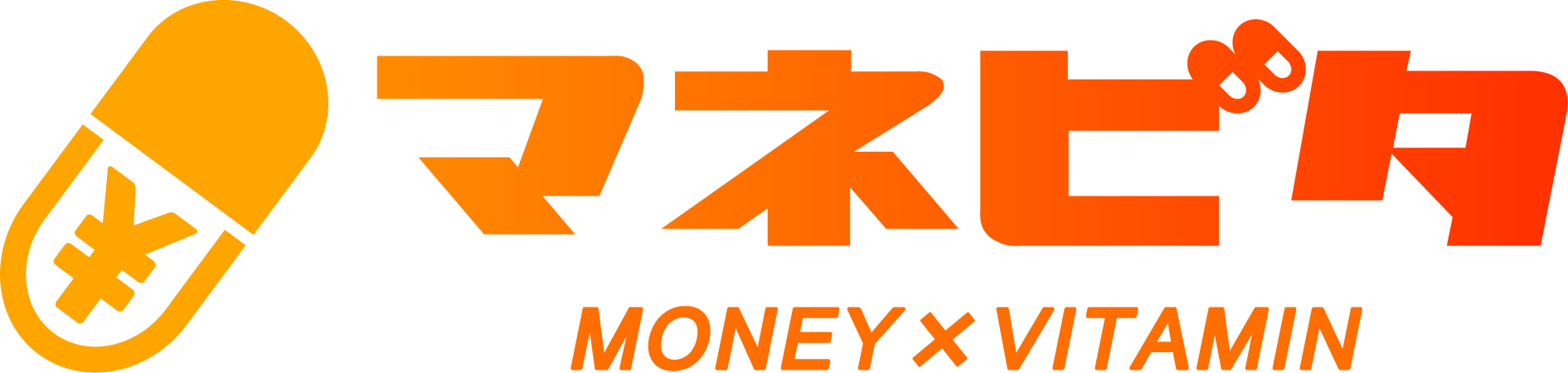 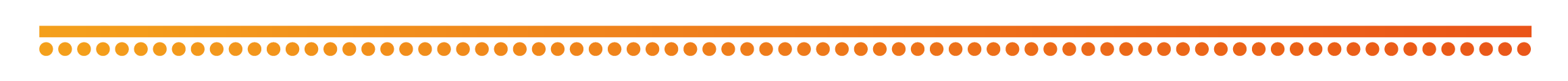 人生を豊かにするお金の知恵
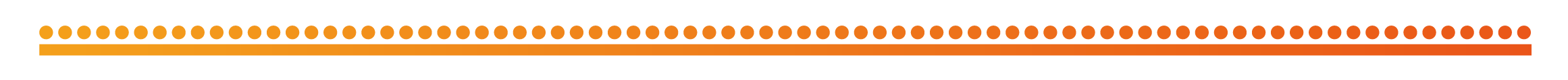 家計管理（その1）
～夢の実現に向けお金の管理方法を学ぼう～
日本FP協会
この講義のポイント
1.　収入と支出の把握

2.　貯蓄の習慣

3.　資産と負債
収支管理はなぜ必要なのでしょうか？
1.　生活の経済的基盤の確保
　　　収入を把握し、支出を管理する
2.　収支の改善
　　　①支出を減らす、②収入を増やす、③貯蓄や運用を行う
3.　家計簿アプリ等の活用
　　　ムダ使いを防ぎ、お金の流れを把握する
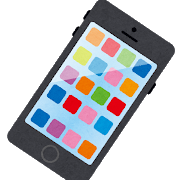 支給額と手取り収入の違いを知っておきましょう
給与明細から「手取り収入」（可処分所得）を把握し、
その範囲内で生活するのが基本
（単位：円）
（給与明細の例）
総支給額 – （社会保険料+ 税金） = 手取り収入
218,000 – (31,278 + 12,200)  =174,522円
平均的な生活費はどのくらいでしょうか？
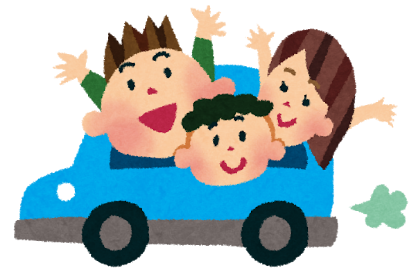 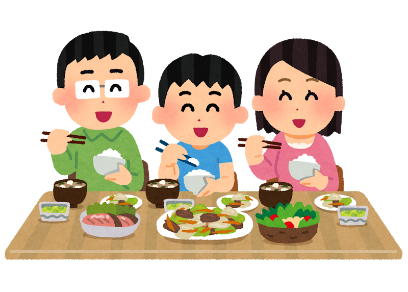 (出所）総務省「2019年家計調査[家計収支編]」
支出を管理するポイントは何でしょうか？
1.　ニーズとウォンツを区別する
　 　必要なもの・こと（Needs：ニーズ）
   　欲しいもの・やりたいこと（Wants：ウォンツ）
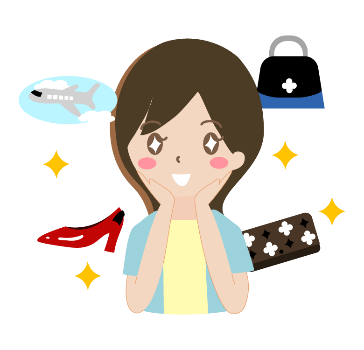 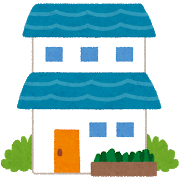 ＜ニーズ＞
＜ウォンツ＞
2.　固定費を圧縮する
   固定費：住居費、通信費、保険料、駐車場代 など
　 変動費：食費、被服費、交際費、娯楽費 など
「サブスク」代も固定費！
自己投資について考えましょう
自己投資とは
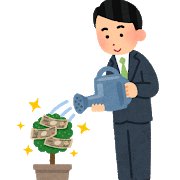 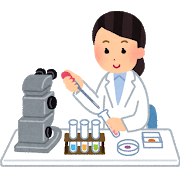 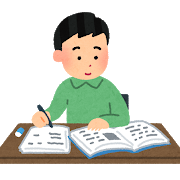 ＜将来への投資＞
＜学費＞
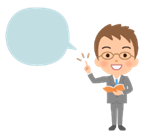 自己投資は将来の「収入」の増加が期待できます